PHY 711 Classical Mechanics and Mathematical Methods
10-10:50 AM  MWF online or (occasionally) in Olin 103

Discussion for Lecture 31: Chap. 9 of F&W
Wave equation for sound in the linear approximation
Sound generation
Sound scattering
11/4/2020
PHY 711  Fall 2020 -- Lecture 31
1
[Speaker Notes: In this lecture, we will consider traveling wave solutions to the sound wave equations.]
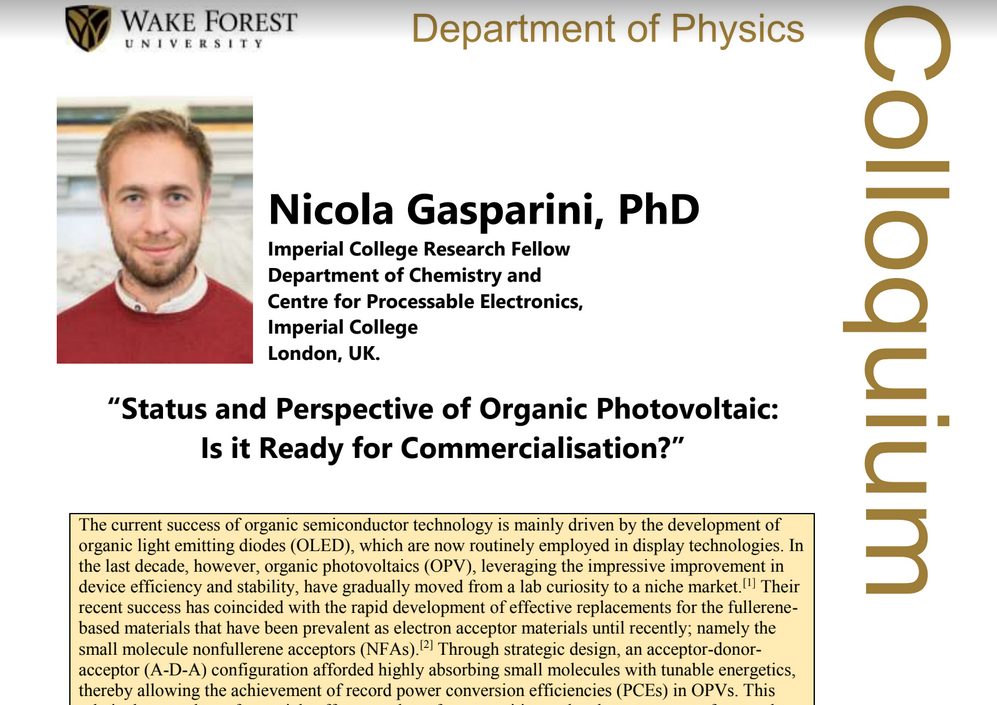 Thursday, 11/4/2020
4 PM    online
11/4/2020
PHY 711  Fall 2020 -- Lecture 31
2
[Speaker Notes: Scheduled colloquium for this week hosted by Professor Jurchescu.]
Your questions –
From Tim –
You describe the wave as longitudinal.  So would the displacement vector r that is used best be described in cylindrical coordinates?  
It seems that the Laplacian being applied is in cylindrical coordinates. I was also curious about the Laplacian relation discussed on slide 14.

From Gao –
1. About today's lecture, where does this equation come from?
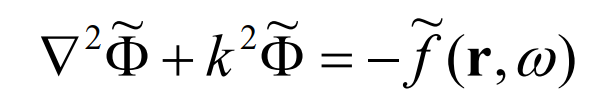 11/4/2020
PHY 711  Fall 2020 -- Lecture 31
3
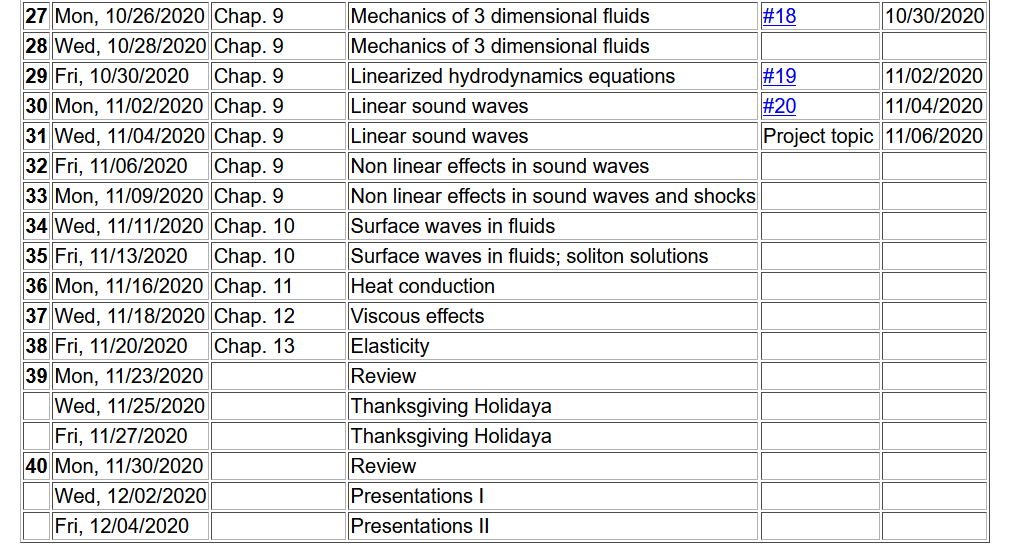 11/4/2020
PHY 711  Fall 2020 -- Lecture 31
4
[Speaker Notes: Schedule.]
Schedule for weekly one-on-one meetings
 (EST)

Tim – 9 AM Tuesday
Gao – 9 PM Tuesday
Nick – 11 AM  Wednesday
Jeanette – 11 AM Friday
Derek – 12 PM Friday
11/4/2020
PHY 711  Fall 2020 -- Lecture 31
5
Comment about the units of sound frequency
11/4/2020
PHY 711  Fall 2020 -- Lecture 31
6
Solutions to wave equation:
11/4/2020
PHY 711  Fall 2020 -- Lecture 31
7
[Speaker Notes: Review wave equation and plane wave solutions.]
Some comments about Monday’s lecture
11/4/2020
PHY 711  Fall 2020 -- Lecture 31
8
[Speaker Notes: Review of some details from Monday.]
Some comments about Monday’s lecture -- continued
11/4/2020
PHY 711  Fall 2020 -- Lecture 31
9
[Speaker Notes: Review continued.]
Some comments about Monday’s lecture -- continued
11/4/2020
PHY 711  Fall 2020 -- Lecture 31
10
[Speaker Notes: Review continued.]
Wave equation with source:
11/4/2020
PHY 711  Fall 2020 -- Lecture 31
11
[Speaker Notes: Now think of wave equation with a source.         The Green’s function is a very powerful tool for solving these problems.   We will use similar techniques in solving the wave equation for electromagnetic waves.]
Your question – Where does this force term come from? 

Comment --
In fact, in our example the forcing term will be instead described in terms of a boundary value.
11/4/2020
PHY 711  Fall 2020 -- Lecture 31
12
Wave equation with source -- continued:
11/4/2020
PHY 711  Fall 2020 -- Lecture 31
13
[Speaker Notes: Result that we will derive.]
Derivation of Green’s function for wave equation
11/4/2020
PHY 711  Fall 2020 -- Lecture 31
14
[Speaker Notes: First step of derivation using Fourier transform in the time domain.]
Derivation of Green’s function for wave equation -- continued
11/4/2020
PHY 711  Fall 2020 -- Lecture 31
15
[Speaker Notes: Spatial equation for Fourier amplitudes.]
Derivation of Green’s function for wave equation -- continued
11/4/2020
PHY 711  Fall 2020 -- Lecture 31
16
[Speaker Notes: Solution for isotropic system]
Derivation of Green’s function for wave equation -- continued
11/4/2020
PHY 711  Fall 2020 -- Lecture 31
17
[Speaker Notes: Isotropic solutions continued.]
Derivation of Green’s function for wave equation – continued
    need to find A and B.
11/4/2020
PHY 711  Fall 2020 -- Lecture 31
18
[Speaker Notes: A special property of the Laplace operator.]
Your question – where did this come from?
Comment – the “proof” will be covered more carefully in PHY 712.     The basic approach is to assume it is true and test that an integral on both sides of the equation in a small volume including r=r’ gives a consistent result.
11/4/2020
PHY 711  Fall 2020 -- Lecture 31
19
Derivation of Green’s function for wave equation – continued
11/4/2020
PHY 711  Fall 2020 -- Lecture 31
20
[Speaker Notes: Taking the inverse Fourier transform.]
Derivation of Green’s function for wave equation – continued
11/4/2020
PHY 711  Fall 2020 -- Lecture 31
21
[Speaker Notes: Details and final result.]
In order to solve an inhomogenous wave equation with a time harmonic forcing or boundary term, we can use the corresponding Green’s function:
In fact, this Green’s function is appropriate for solving equations with boundary conditions at infinity.    For solving problems with surface boundary conditions where we know the boundary values or their gradients, the Green’s function must be modified.
11/4/2020
PHY 711  Fall 2020 -- Lecture 31
22
[Speaker Notes: It is convenient/important to use the Green’s function consistent with the boundary values of the particular system of interest.]
11/4/2020
PHY 711  Fall 2020 -- Lecture 31
23
[Speaker Notes: In order to motivate the use of Green’s functions,    we consider the famous Green’s theorem.    Note that these details/derivations will also be discussed when we consider mathematically similar situations for electrodynamic systems.]
extra contributions from boundary
11/4/2020
PHY 711  Fall 2020 -- Lecture 31
24
[Speaker Notes: Derivation continued.]
Wave equation with source:
z
y
x
11/4/2020
PHY 711  Fall 2020 -- Lecture 31
25
[Speaker Notes: Now consider a simplified model of a sound amplifier where the red cylinder moves up and down in the z direction at a particular frequency omega.]
Treatment of boundary values for time-harmonic force:
11/4/2020
PHY 711  Fall 2020 -- Lecture 31
26
[Speaker Notes: In this case, we need to use a modified Green’s function to satisfy the boundary condition at z=0.]
11/4/2020
PHY 711  Fall 2020 -- Lecture 31
27
[Speaker Notes: Some details.]
11/4/2020
PHY 711  Fall 2020 -- Lecture 31
28
[Speaker Notes: Changing to more convenient coordinates.       Preparing to evaluate the expression far from the moving piston.]
11/4/2020
PHY 711  Fall 2020 -- Lecture 31
29
[Speaker Notes: Approximate solution continued.    In this approximation, the integral can be evaluated in terms of Bessel functions.]
11/4/2020
PHY 711  Fall 2020 -- Lecture 31
30
[Speaker Notes: Estimating the power of the sound wave in this asymptotic regime.]
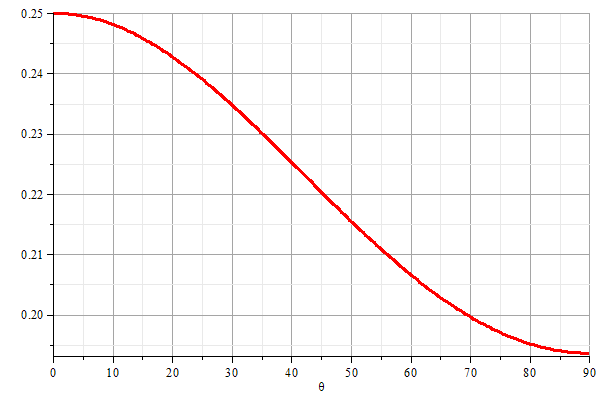 z
q
y
x
11/4/2020
PHY 711  Fall 2020 -- Lecture 31
31
[Speaker Notes: Graph of the power as a function of the polar angle theta.]
Scattering of sound waves – 
        for example, from a rigid cylinder
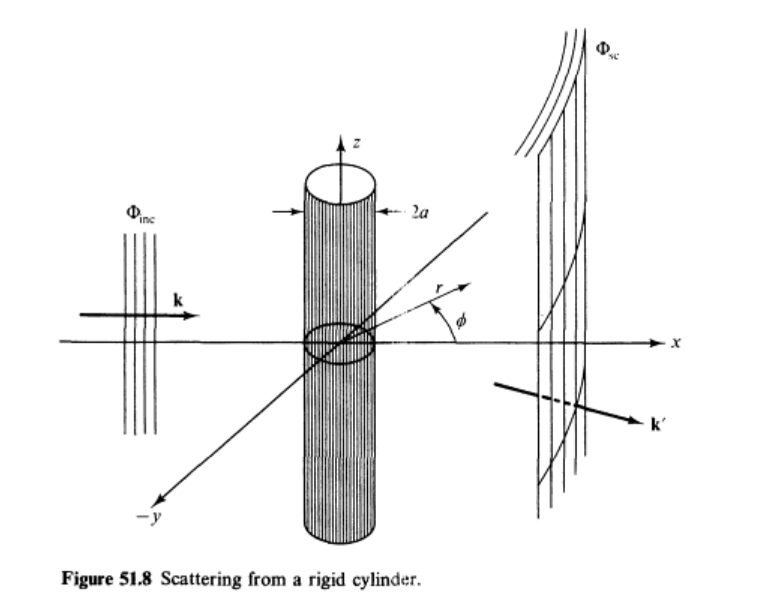 Figure from Fetter and Walecka pg. 337
11/4/2020
PHY 711  Fall 2020 -- Lecture 31
32
[Speaker Notes: Now consider the case of a plane wave of sound, scattering off of a cylindrical object.     Can you think of a physical situation for this model?]
Scattering of sound waves – 
        for example, from a rigid cylinder
11/4/2020
PHY 711  Fall 2020 -- Lecture 31
33
[Speaker Notes: Analysis of the scattering wave using cylindrical coordinates.]
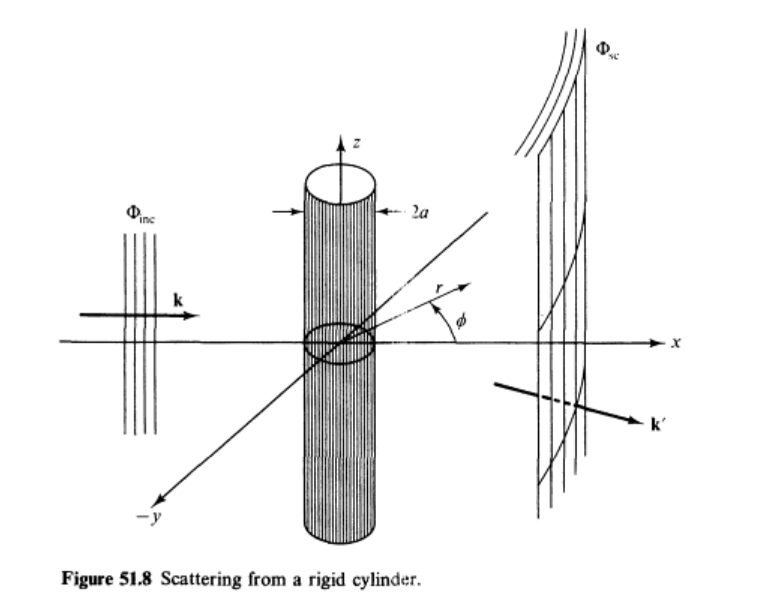 11/4/2020
PHY 711  Fall 2020 -- Lecture 31
34
[Speaker Notes: In this case we expect a cylindrical wave that can be represented in terms of Bessel and Neumann functions, or more conveniently in terms of Hankel functions H.          Satisfying the boundary values on the surface of the scattering cylinder,   we find the coefficients of the expression.]
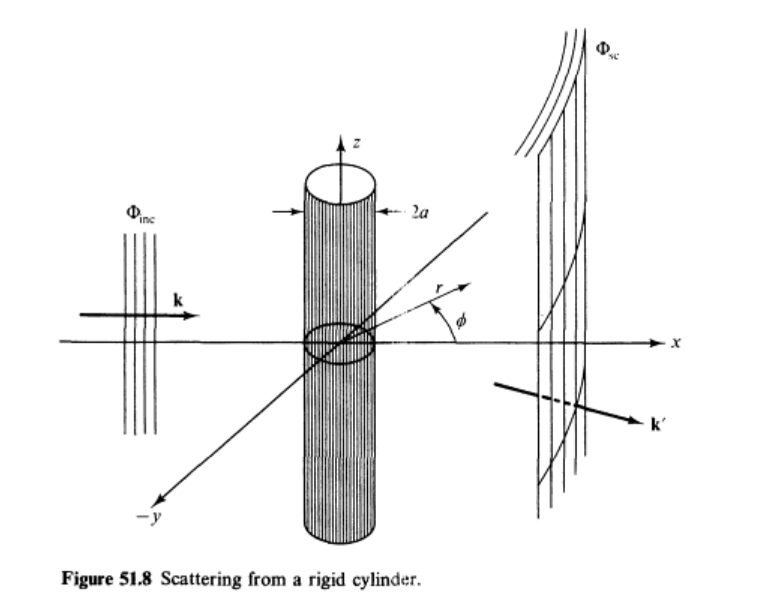 11/4/2020
PHY 711  Fall 2020 -- Lecture 31
35
[Speaker Notes: Using the asymptotic form of the Hankel functions we can analyze the results further.]
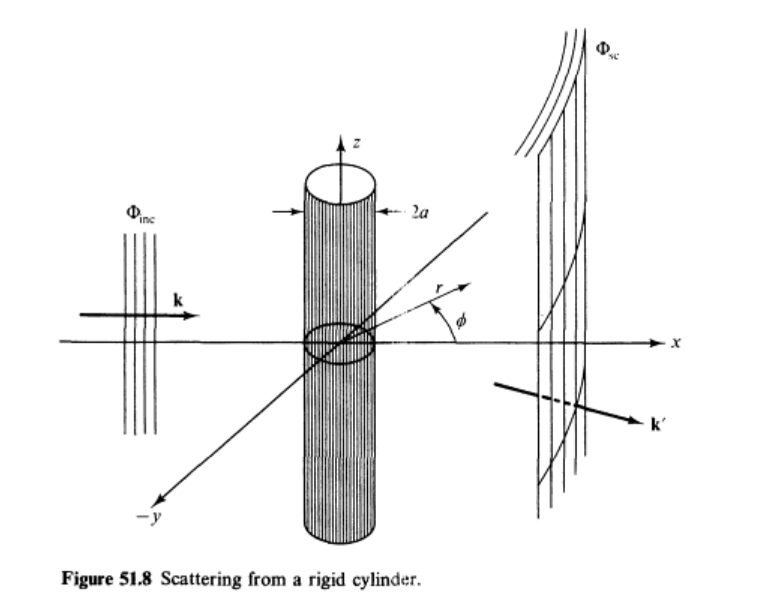 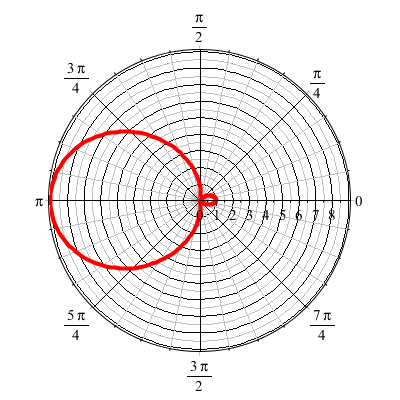 For ka << 1
11/4/2020
PHY 711  Fall 2020 -- Lecture 31
36
[Speaker Notes: Defining the appropriate scattering cross section, we can analyze the results further.     For ka<<1  (long wavelengths, low frequencies) we find that most of the sound is scattered backwards from the propagation direction.]